ORIENTARSI IN SEGRETERIA?
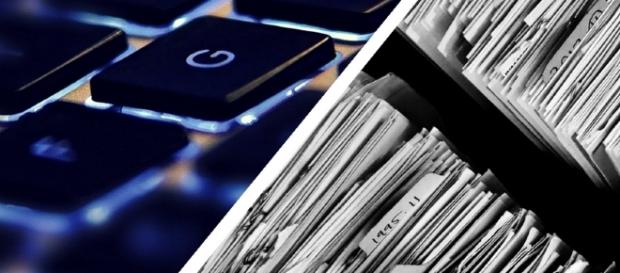 Alle scuole superiori era più facile…
…in istituto c’era un ufficio soltanto…
…e le segretarie pensavano a tutto…
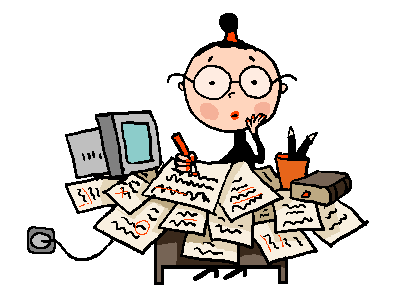 Si occupa di tutto quello che riguarda la parte AMMINISTRATIVA del percorso di studi.
Gestisce l’intera carriera universitaria delle studentesse e degli studenti iscritti a corsi di laurea e laurea magistrale, dall’immatricolazione al conseguimento del titolo, per tutti i corsi delle Scuole di Ateneo.

https://www.unipd.it/frontoffice-carriere-studenti
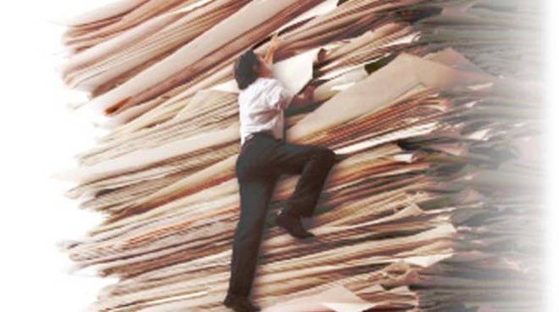 Settore Immatricolazioni

supporto nelle procedure di pre-immatricolazione e immatricolazione;
stesura degli avvisi di ammissione ai corsi di studio;
assistenza in merito alle procedure di ammissione ai corsi;
supporto all’organizzazione delle prove di accesso.


Abitualmente collocato presso l’Ufficio Carriere studenti;
Le procedure di iscrizione si svolgeranno interamente online; l’Ufficio è aperto al pubblico solo su appuntamento.


Call centre: 049 8273131 dal lunedì al venerdì dalle ore 9 alle ore 17.Per assistenza via mail: immatricolazioni.studenti@unipd.it
Settore Front-office

garantisce servizio di sportello;
offre consulenza generica in presenza e on-Iine, 
si occupa del rilascio dei certificati standard e dei diplomi di laurea, originali e duplicati, 
si occupa dell’iscrizioni a corsi singoli.


Ricevimento del pubblico in presenza solo su appuntamento nei consueti orari di apertura al pubblico:lunedì dalle ore 10:00 alle ore 13:00martedì dalle ore 10:00 alle ore 13:00 e dalle ore 15:00 alle ore 16:30mercoledì dalle ore 10:00 alle ore 13:00giovedì dalle ore 10:00 alle ore 15:00 

carriere.studenti@unipd.itconseguimentotitolo.studenti@unipd.it
Settore Back office Scuole Umanistiche e delle Scienze sociali

Da contattare per pratiche inerenti la gestione della carriera:  
riconoscimento degli esami sostenuti nei programmi di mobilità internazionale;
convalida dei crediti per le abbreviazioni di carriera;
controlli delle carriere;
predisposizione della documentazione necessaria per l’ammissione alla prova finale.

Back Office Scuole Umanistiche e delle Scienze socialiRicevimento telefonico:da lunedì al venerdì dalle ore 10:00 alle ore 12:00;martedì anche dalle 15:00 alle 16:00Tel. 049.8276442 - fax 049.8276430 (scienze umane)scienzeumane.studenti@unipd.it

Ricevimento del pubblico in presenza solo su appuntamento
Si occupa di quello che riguarda la parte FORMATIVA e DIDATTICA del percorso di studi
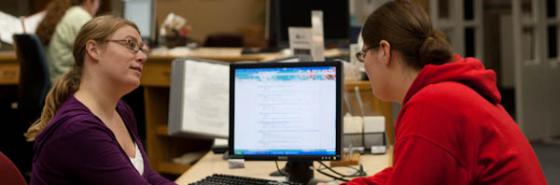 cioè…
Procura e fornisce agli Studenti le informazioni su qualsiasi questione di carattere didattico o, nei casi più particolari, li indirizza all’ufficio o referente competenti.
 
Orario di apertura
 - dal Lunedì al Venerdì dalle ore 11.00 alle ore 13.00
 - Martedì e Giovedì anche dalle ore 15.00 alle ore 16.30
E’ anche possibile si ricevere telefonicamente o in videoconferenza prenotando un appuntamento scrivendo a: : lauree.fisppa@unipd.it

Orario in cui è possibile contattare la segreteria telefonicamente
dal Lunedì al Venerdì dalle ore 11.30 alle ore 13.00;
Martedì e Giovedì anche dalle ore 15.30 alle ore 16.30.
Contatti:
049 8274516 - 049 8274504- 049 8274565indirizzo mail: lauree.fisppa@unipd.it
Uniweb è il sistema informativo dell’Ateneo di Padova 
che permette a tutti gli iscritti di accedere da casa alle informazioni 
sul loro percorso di studi e di gestire direttamente la loro carriera universitaria 
a partire dalle procedure di preimmatricolazione e immatricolazione 
per arrivare alle iscrizioni agli esami, fino alla domanda di laurea.
https://www.unipd.it/
https://elearning.unipd.it/scienzeumane/course/view.php?id=8738
PIANO DI STUDI
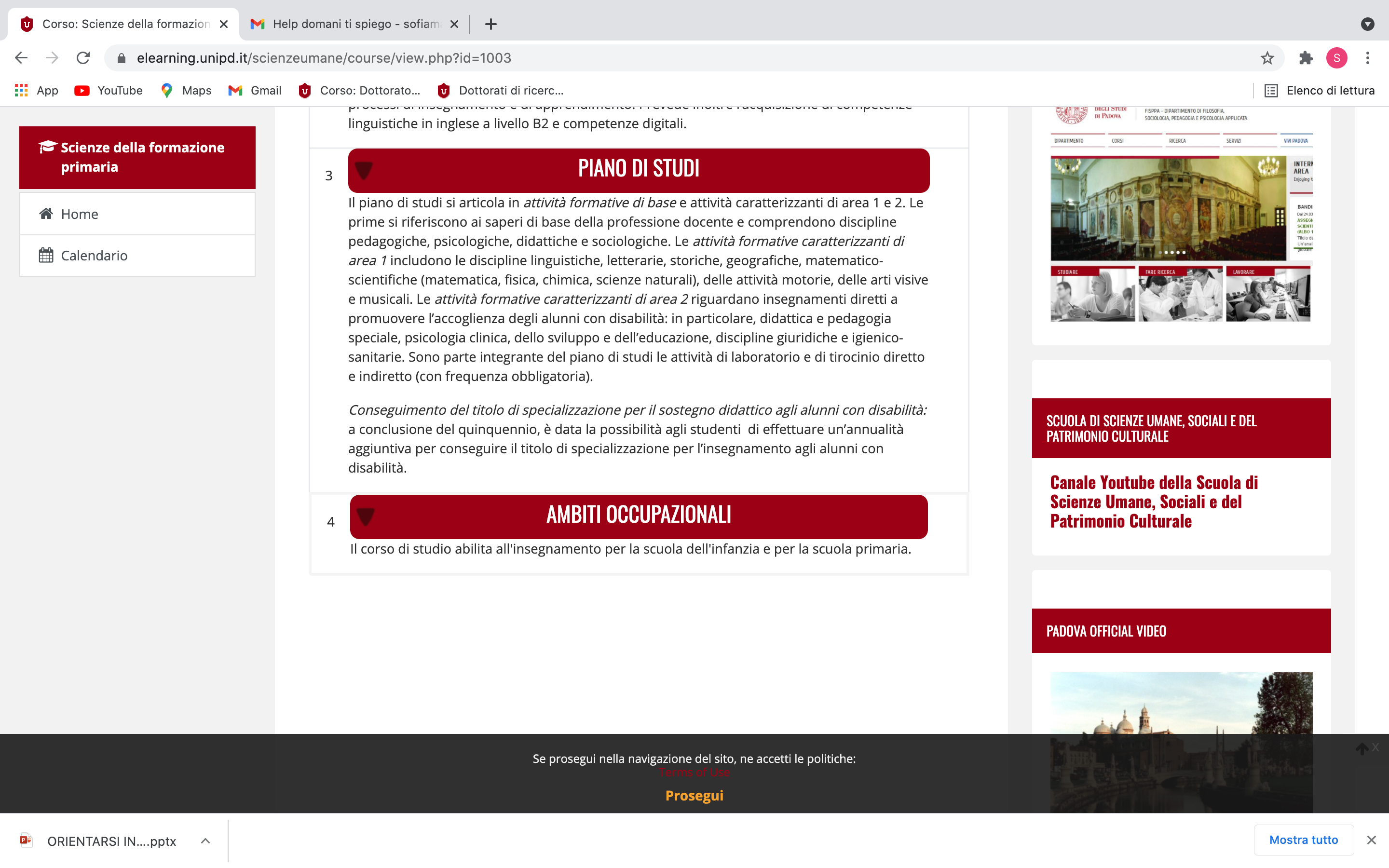 A partire dalla corte d'immatricolazione 2021-2022  potrai compilare il tuo piano di studi in pochi e semplici passi.